Family Practice Common Dermatology Referrals
Ryan T Rogers, MD, FAAD, FACMS
Padre Dermatology PLLC
Corpus Christi, TX
Course Objective
Identification and treatment of various forms of common dermatology problems
Discuss various treatment approaches for Female Hormonal Acne
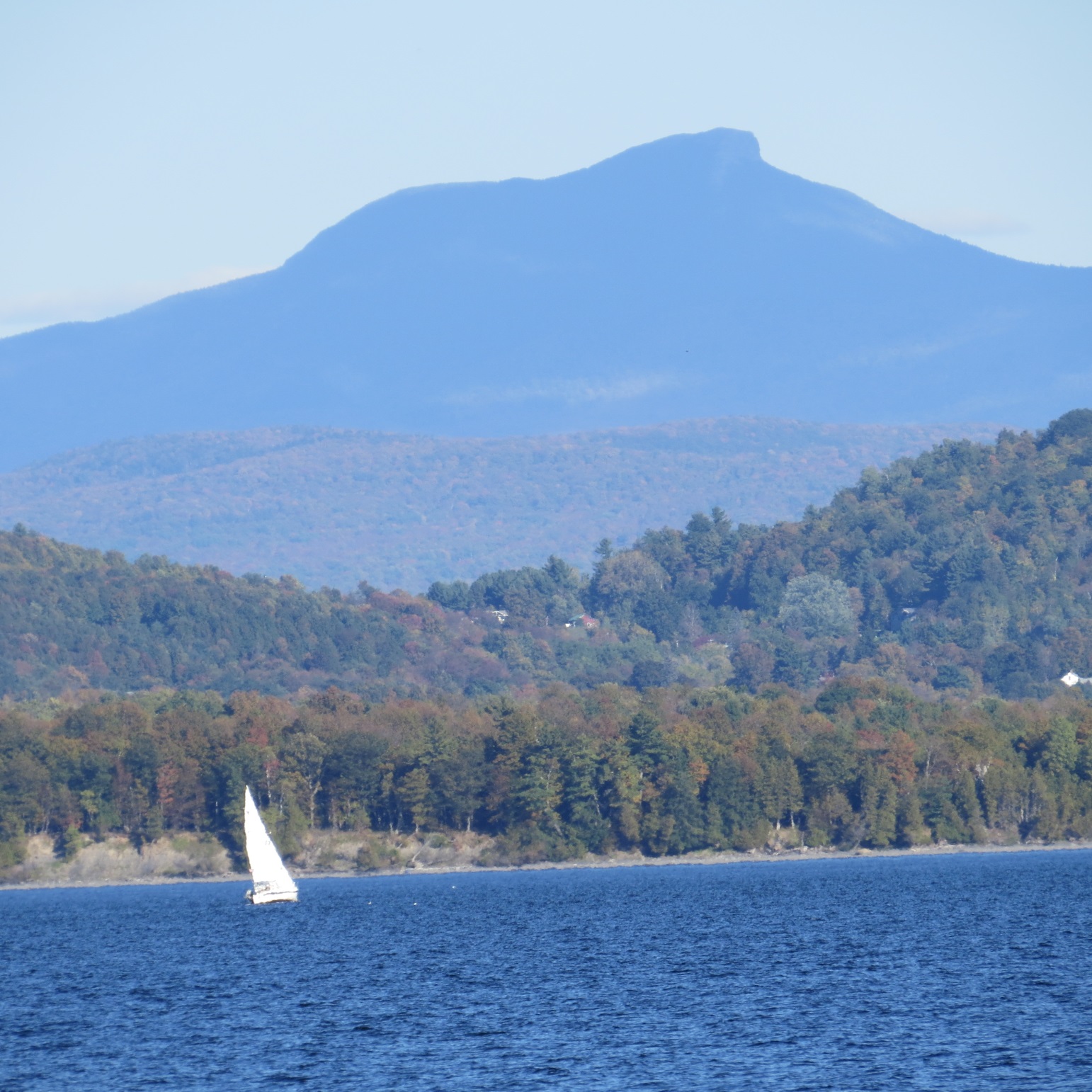 Atopic Dermatitis
“The itch that rashes”
inflammatory skin disease 
characterized by pruritus and a chronic course of exacerbations and remissions. 
It is associated with other allergic conditions, including asthma and allergic rhinoconjunctivitis.
Atopic Dermatitis
Infantile AD, occurring from 2 months to 2 years of age
The eruption may extend to the scalp, neck, forehead, wrists, and extensor extremities. 
The areas involved correlate with the capacity of the child to scratch or rub the site, and the activities of the infant, such as crawling.
Atopic Dermatitis
Childhood AD, from 2 to 10 years - classic locations are the antecubital and popliteal fossae, flexor wrists, eyelids, face, and around the neck.
Atopic Dermatitis
Atopic Dermatitis
Adolescent/adult AD - In adolescents, the eruption often involves the classic antecubital and popliteal fossae, front and sides of the neck, forehead, and area around the eyes. 
In older adults the distribution is generally less characteristic, and localized dermatitis may be the predominant feature, especially hand, nipple, or eyelid eczema).
Atopic Dermatitis
Atopic Dermatitis
Other Eczematous Conditions
Disseminated Eczema “ID”reaction/autosensitization  dermatitis
Pompholyx/ Dyshidrotic Eczema
Asteatotic Eczema
Nummular Eczema
Atopic Dermatitis
Dyshidrotic Eczema
Nummular Eczema
Atopic Dermatitis
Disrupted Epidermal Barrier
Highly susceptible to environmental factors such as irritants, allergens and microbes
Primes the immune system and sets up a systemic Th2 environment (later resulting in asthma upon exposure to inhaled allergens)
In filaggrin-deficient individuals, the abnormal epidermal barrier may lead to epicutaneous sensitization
‘atopic march’ - asthma and allergic rhinitis often develop sequentially during childhood
Atopic Dermatitis
Infection
More prone to cutaneous infections	
Bacterial may worsen the condition ie: Staph
More susceptible to viral infections – warts, molluscum, widespread HSV (eczema herpeticum)
Edema
Erythroderma
Inability to maintain body temperature
High-output cardiac failure (rare)
Complications of treatment
Atopic Dermatitis
Treatment 
Mainstay of treatment involves bleach baths, topical steroids, and frequent use of moisturizers 
Bleach bath ¼ cup of bleach in a full bath tub, for small babies 1-2 tablespoons of bleach in the childs bath water 2-4 times weekly during a flare
Dupixent is a new therapy that is life changing for some with sever chronic AD
Atopic Dermatitis
Treatment (cont)
Face – Desonide 0.05% ointment applied topically two times daily for 10-14 days
Body – Small children < 2 topical hydrocortisone 2.5% ointment in a 454 gram jar is best – a liberal amount can be applied two times daily for 10-14 days, works best if applied immediately after bathing
Atopic Dermatitis
Treatment Cont
Body – larger children and adults – triamcinolone 0.1% ointment in a 454 gram jar a liberal amount can be applied two times daily for 10-14 days, works best if applied immediately after bathing
Hand and Feet – for hand and feet eczema you can use clobetasol 0.05% ointment quantity 60 grams, apply a liberal amount 2 times daily for 10-14 days.
Lichen Simplex Chronicus
Lichen Simplex Chronicus
Thick red plaques from chronic itching
Intralesional kenalog 20mg/cc mixed with plain lidocaine
Clobetasol 0.05% ointment with saran wrap occlusion method for 10-14 days
Saran Wrap Occlusion Method
Just like it sounds
Once daily after bathing smear steroid ointment all over affected area and wrap with saran wrap and leave covered for an hour
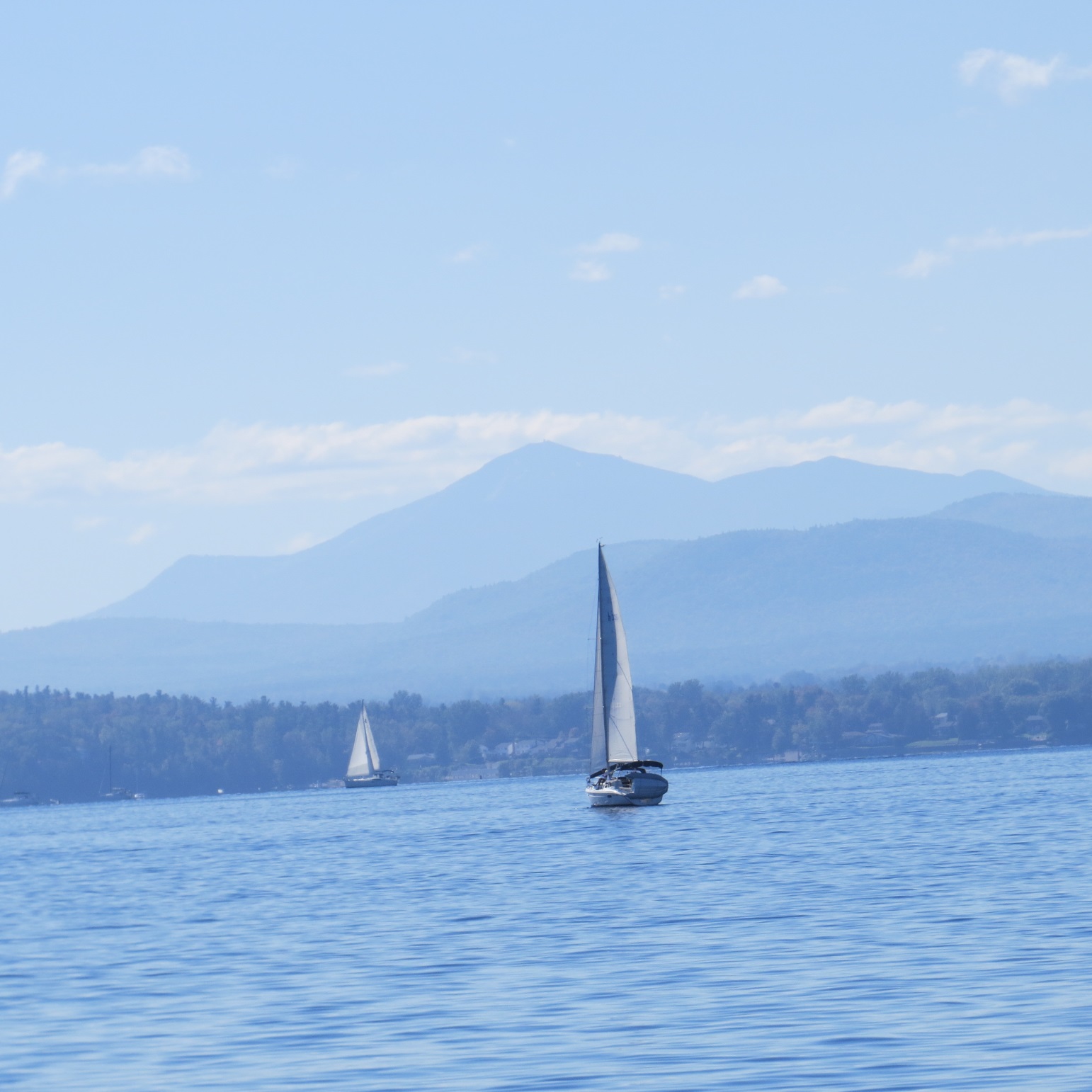 Sebborheic Dermatitis
Seborrheic Dermatitis Treatment
Facial
Hydrocortisone 2.5% cream bid X 7-10 days for flares
Ketoconazole 2% cream daily for prevention
Scalp
Nizoral Shampoo
Ketoconazole 2% shampoo
Dermasmooth Scalp oil nightly with a shower cap X 7-10 days 
Clobetasol 0.05% foam bid X 7-10 days for flares
Seborrheic Dermatitis
Other Considerations
Eyelids involved think atopic dermatitis, contact dermatitis  
Thick Scalp plaques on the occipital and parietal scalp think psoriasis if not responding to traditional treatment
Perioral/Ocular Dermatitis
Perioral/Periocular Dermatits
Collections of red papules around the mouth or the eyes
Usually brought on by use of topical steroids on the face 
Also caused by make ups, moisturizers, irritants of the face
Treatment
Stop all topicals on the face
Start Sodium Sulfacetamide cream bid and oral doxycycline 50mg bid X 21 days
Pruritus
“Im itching” 
Lots of reasons to itch, first step, look for a rash. 
If no rash besides excoriations move into systemic reasons for itching
Basic Workup for a itching
CBC, Ferritin, TSH, CMP, Bilirubin, CXR, 
Extended workup Hepatitis B,C, HIV, SPEP 
If anything stands out treat accordingly, if nothing does and itching persists consider referral to dermatology 
Common Drug Culprits
Statins, Calcium Channel Blockers, HCTZ, ACE Inh
Pruritus
Elderly itching, dry skin
Sun damaged skin, lower legs skin, body in general starts to itch with age
Check med list for statins and calcium channel blockers
Skin makes less ceramides in older age
Treatment suggestions
Switch to Dove sensitive skin soap
Have patients mix pound jar of Hydrocortisone 2.5% cream with a pound jar of Cerave with Ceramides and use liberally bid when itching and Cerave with Cermides alone for prevention, also consider Sarna and hydrocortisone mix for severe itching
Intertrigo
Intertrigo
Caused from yeast overgrowth and skin rubbing on skin leading to irritation
Treatment
Acute flares
Oral fluconazole 200 mg daily X 7 days
Nystatin cream mixed with Triamcinolone cream spread in areas bid X 7-10 days
Prevention
Blow dry folds to dryness after bathing
Have patients devise cotton cloths that will sit in fold to prevent skin from rubbing together
Nystatin cream in folds bid in warmer seasons
Intertrigo
If you see shiny bright red patches with sharp demarcation and no satellite papules think about inverse psoriasis.
Eyelid Dermatitis
Eyelid Dermatits
Chronic eyelid rubbing 
Usually caused by something they are getting on the hands, ask about hand sanitizer and cleaning products, also certain make ups 
Treatment
For acute thick eyelids ok to use hydrocortisone 2.5% ointment bid X 7-10 days
Prevention put vaseline around eyes at night before bed
Prednisone taper X 3 weeks for bad flares
If resolves without new flares you fixed it, if it continues referral for patch testing
Scabies
Scabies
Always think of scabies when someone complains of severe itching
Check wrists, between fingers, umbilicus, waistline, genitals for burrows and papules
If genitals have papular bug bite lesions scabies is highly likely 
Scabies can infect anyone, so always be thinking scabies in someone that is itching
Can diagnose with scabies scraping prep with mineral oil
Scabies
Scabies
Treatment
Permethrin cream neck down on day 1 and day 7
Wash all bedding with hot water on day 1 and 7
All close contacts must be treated
I also add oral Ivermectin 0.2mg/kg on day 1 and 7
For severe scabies infestation give oral ivermectin on day 1,2,8,9,15,22,29 and also have patient use permethrin on those days
Stasis Dermatitis
Stasis Dermatitis
Acute or Chronic itchy rash on the lower legs from venous insufficiency 
Acute can be confused with cellulitis
No fever, bilateral, no elevated WBC, itching is complaint vs pain think stasis dermatitis
Treatment
Triamcinolone 0.1% ointment with saran wrap occlusion method bid
Compression stockings
Leg elevation
Contact Dermatitis
Contact Dermatitis
Extreme itching
Delayed 48 hours after exposure
Common causes 
Plant oils, neomycin, leather gloves, leather boots, latex, bleached rubber, nickel
Treatment
Attempt to find cause
Acute Prednisone 3 week taper and topical triamcinolone ointment for body and hydrocortisone 2.5% ointment for face
ID Reaction
ID Reaction
Itchy red vesicular rash that develops in conjunction with acute allergic contact dermatitis, tinea pedis, and stasis dermatitis
Treat the source problem
Prednisone 3 week taper and topical triamcinolone 0.1% ointment topically for itching relief.
Guttate Psoriasis
Guttate definition - having drops or droplike markings
More commonly seen in children and adolescents and is frequently preceded by an upper respiratory tract infection. 
In over half of the patients, an elevated antistreptolysin O, anti-DNase B or streptozyme titer is found, indicating a recent streptococcal infection
Guttate Psoriasis
Guttate Psoriasis
Guttate Psoriasis
Work up and treatment
Throat culture and perianal culture for Streptococcus 
Start empiric amoxicillin 500 mg bid for 10 days
Consider following ASO titer if culture negative
Mupirocin ointment perianal 4 times daily for 10 days as well as 3 bleach baths in the course of 1 week will cut down on perianal colinization
Guttate Psoriasis
Treatment cont
Full body natural sunlight for 5-10 minutes at around 10am or 2pm for 1 month
Scalp involvement – Tgel shampoo or other coal tar shampoos
Face involvement – Desonide 0.05% ointment or cream bid for 7-10 days
Body – Triamcinolone 0.1% ointment in a 454 gram jar a liberal amount can be applied two times daily for 10-14 days, works best if applied immediately after bathing
Guttate Psoriasis
Treatment cont – soak and smear method
For first 7 days consider soak and smear method with Triamcinolone - in the evening have the patient soak in warm water for 10-15 minutes, then get out of water, pat dry, apply a liberal amount of ointment and then put on a tight fitting pair of cotton pajamas 
NO ORAL PREDNISONE
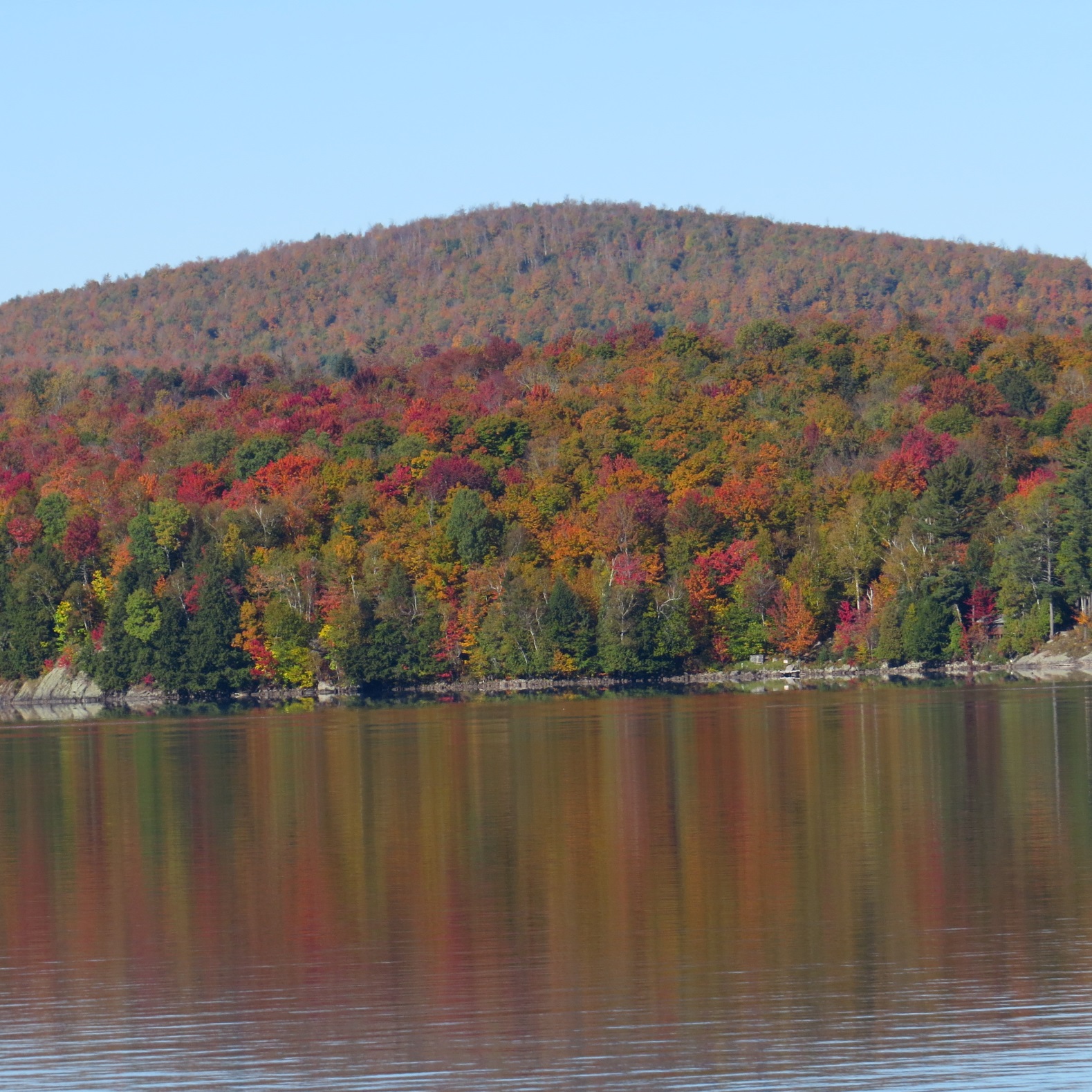 Drug Eruptions
Generalized Exanthematous Eruption
Erythema multiforme (EM) 
Minor
Major
Stevens–Johnson syndrome and toxic epidermal necrolysis
Generalized Exanthematous Eruption
Most frequent
Usually 4-14 days after begin medication
Resembles viral eruption
May worsen up to 2 weeks after D/C
Generalized Exanthematous Eruption
Generalized Exanthematous Eruption
Clinical Course 
classically begins 7 to 14 days after the start of a new medication and can even occur a few days after the drug has been discontinued. However, the eruption may develop sooner, especially in cases of inadvertent rechallenge.
It is typically polymorphous with morbilliform or sometimes urticarial lesions on the limbs, confluent areas on the thorax, and purpuric lesions on the ankles and feet. Mucous membranes are usually spared. Pruritus and low-grade fever are often present.
Generalized Exanthematous Eruption
The following classes of drugs have a significantly higher incidence: aminopenicillins, sulfonamides, cephalosporins and anticonvulsants.
The eruption disappears spontaneously after 1, sometimes 2, weeks, without complications and/or sequelae.
Generalized Exanthematous Eruption
Treatment directed at symptoms – if the patient is uncomfortable with the rash consider treatment with a 3 week Prednisone 60/40/20mg or 40/20/10mg taper and topical triamcinolone 0.1% ointment or cream
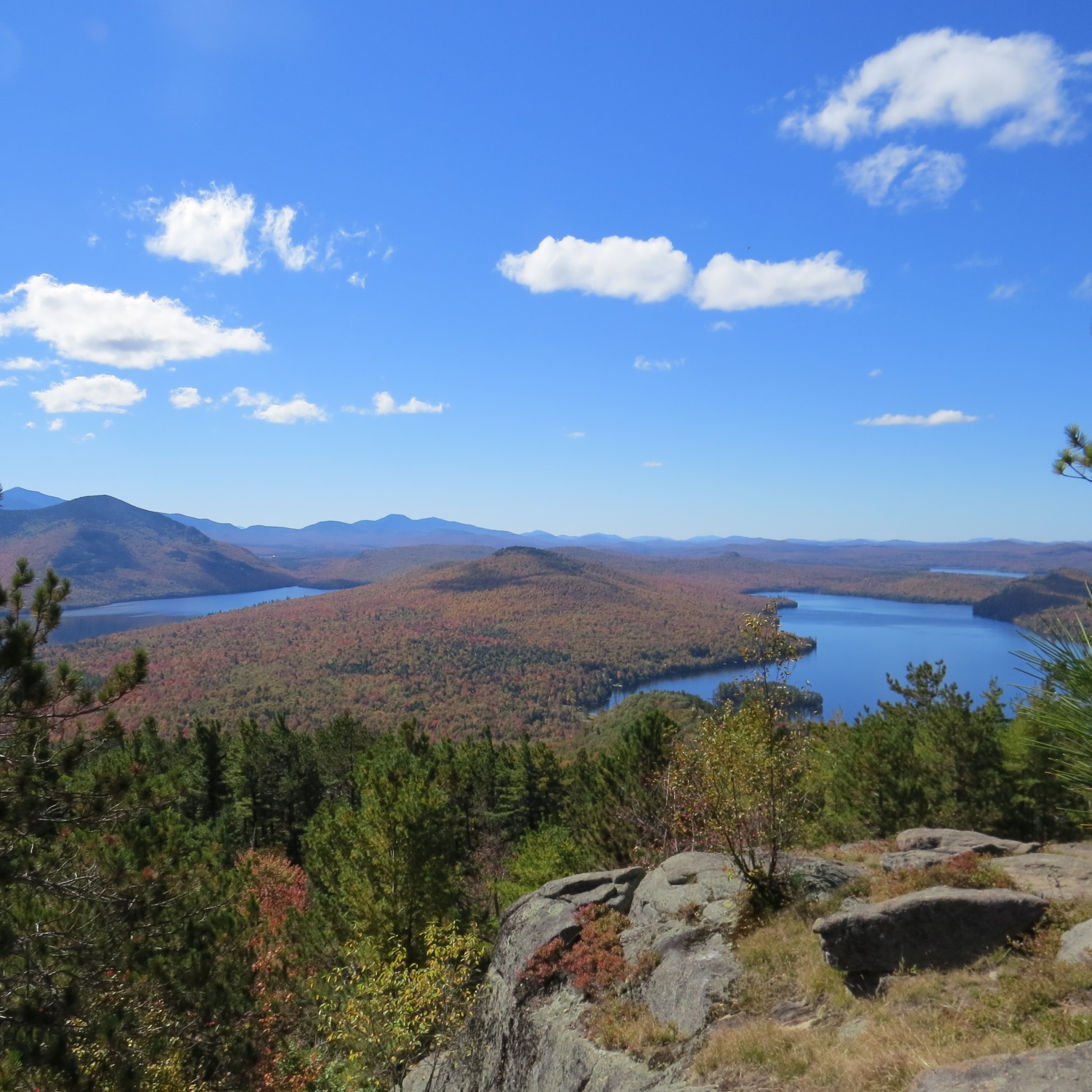 Adult Female Acne
Inflammatory acne persisting beyond 25 years of age is most common in women 
Tends to flare during the week prior to menstruation
Typically features tender, deep-seated papulonodules on the lower third of the face, jawline and neck
Topical therapy is generally ineffective
Adult Female Acne
Adult Female Acne
Although most patients with acne do not have overt endocrinologic abnormalities
hyperandrogenism should be suspected in female patients with hirsutism or irregular menstrual periods
evaluation of patients suspected of having hyperandrogenism includes a thorough history and physical examination
Adult Female Acne
Pathogenesis 
Pilosebaceous unit overly sensitive to circulating androgen in this group – up to 30-40% of women
Adult Female Acne
Treatment 
What works – oral contraceptives - Ortho Tri-Cyclen, Estrostep, Yaz, Loryna and Beyaz
All of these OCP’s have progestins with anti-androgen properties
Adult Female Acne
Spironolactone 100 mg daily in the morning works with anti androgen OCP works best
Side effects are dose-related and include potential hyperkalemia, irregular menstrual periods, breast tenderness, headache and fatigue. However, hyperkalemia is rare in young healthy patients.
Check baseline BMP and then 1 month after starting treatment
Discontinue immediately if female become pregnant
Thank You
Questions